دینامیک
نیرو عاملی است که باعث تغییر حرکت جسم می شود.
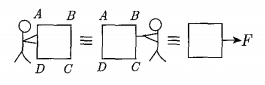 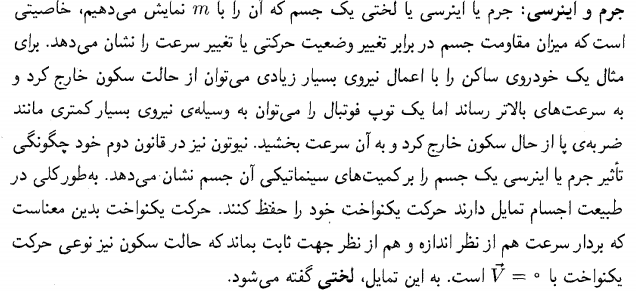 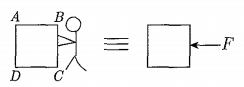 معرفی چند نیرو
نیروی وزن (w ) :
 نیروییکه از طرف زمین بر جسم m به سمت
     پایین وارد می گردد.
g : شتاب جسم در سقوط آزاد است.
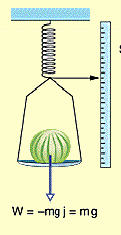 معرفی چند نیرو
نیروی عمودی (N ) یا نیروی عکس العمل سطح : 
نیروی که از سطحی که جسم روی آن فشرده می شود بر جسم وارد می گردد ، جهت این نیرو همواره عمود بر سطح است.
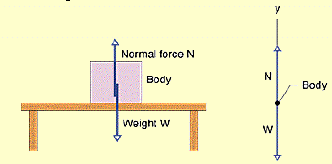 معرفی چند نیرو
نیرو ی اصطکاک (f ) :
     وقتی جسمی روی یک سطح می لغزد نیروی از طرف ( موازی سطح) در خلاف جهت حرکت احتمال جسم برجسم وارد می شود که آن را نیروی اصطکاک گوئیم.
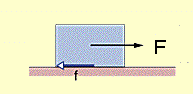 معرفی چند نیرو
نیروی کشش ریسمان (T ) :
   نیروی است که از طرف طنابی که جسم  را می کشد د ر نقطه اتصال طناب به جسم، بر جسم وارد می شود و در امتداد طناب است.
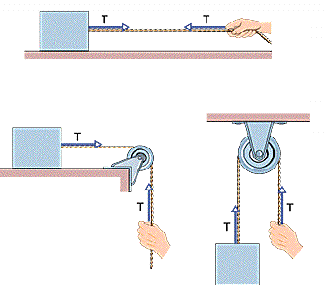 قانون اول نیوتن
قانون اول نیوتن:
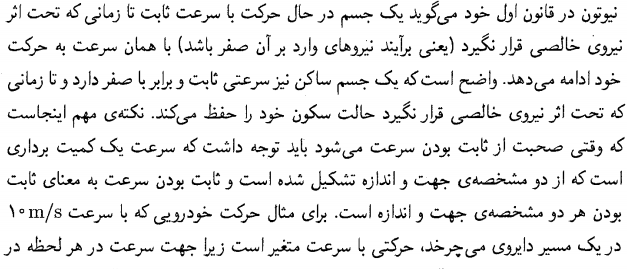 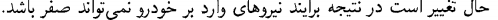 قانون دوم نیوتن
قانون دوم نیوتن:
     اگر برایند نیروهای وارد بر جسمی به جرم m  برابر ∑F باشد جسم تحت تاثیر این برایند شتاب a در جهت  برایند نیروها می گیرد که اندازه شتاب با جرم جسم نسبت عکس و با نیرو نسبت مستقیم دارد

معادلات مولفه ای و اسکالر قانون دوم نیوتن:
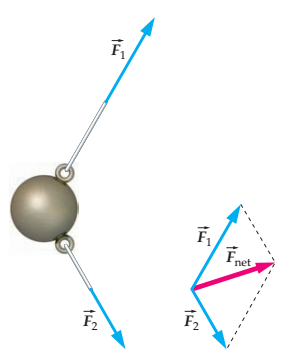 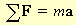 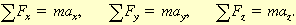 قانون سوم نیوتن
قانون سوم نیوتن:
    کنشهای متقابل دو جسم بر هم همواره مساوی در خلاف جهت یکدیگرند.
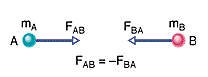 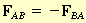 دستگاه یکاهای مکانیکی
واحدهای کمیتها در قانون دوم نیوتن:
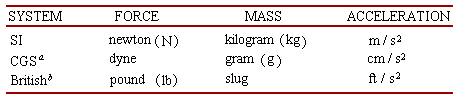 بعضی کاربردهای قوانین نیوتن
برای حل مسائل موارد زیر را انجام می دهیم: 

    1- تعیین جسمی که حرکتش مورد نظر است    m)  درقانون دوم نیوتن).
   2- مشخص کردن محیط  مستقیم   اطراف جسم به منظور تعیین نیروهای وارد بر آن(یکی از محیطها همواره زمین می باشد). 
3- تعیین سیستم مختصات مناسب ( مناسب  است که جهت مثبت  محور x ها در جهت شتاب باشد در این صورت ay=0 ,ax=a است ).
    4 - رسم نمودار جسم – آزاد یا رسم کلیه نیروهای وارد یرجسم در سیستم مختصات مناسب.
بعضی کاربردهای قوانین نیوتن
ادامه  موارد حل مسائل در قانون دوم :

     5- تجزیه نیروها و بدست آوردن مولفه ها در امتداد هر یک از محور های سیستم مختصات. 
    6- استفاده از روابط مولفه ای  قانون نیوتن :
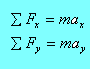 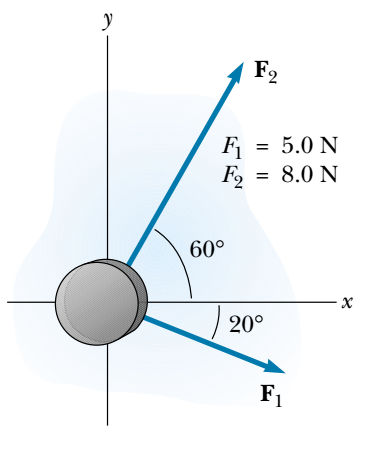 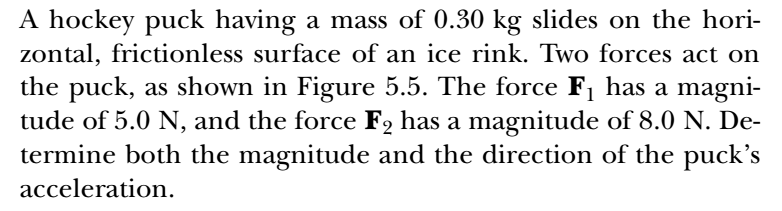 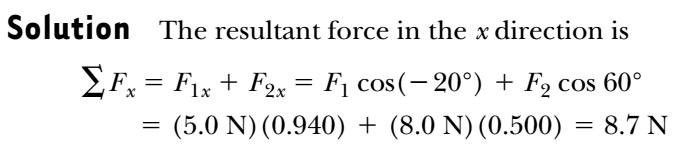 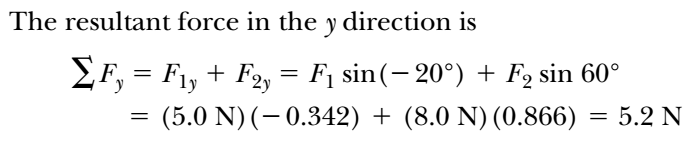 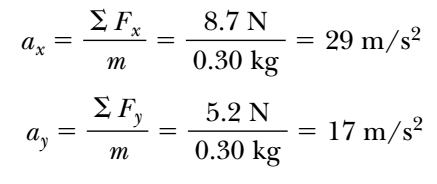 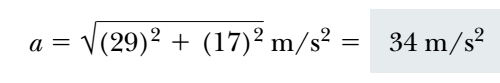 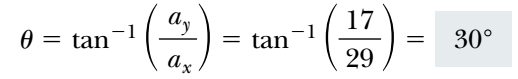 بعضی کاربردهای قوانین نیوتن
چند مثال برای کاربرد قوانین نیوتن 
      مثال 1- جسم M=3.3kg برروی سطح میز بدون اصطکاکی قرار دارد و توسط طنابی و قرقره بدون اصطکاکی به جسم m=2.1kg وصل است . شتاب هر یک از اجسام و نیروی کشش طناب را بدست آورید.
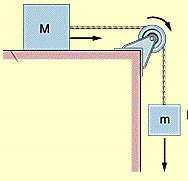 بعضی کاربردهای قوانین نیوتن
حل: نخست جسم M  را به عنوان موضوع انتخاب می کنیم:
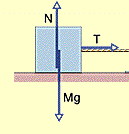 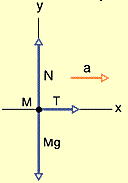 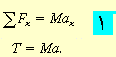 بعضی کاربردهای قوانین نیوتن
جسم m  را به عنوان موضوع انتخاب می کنیم:
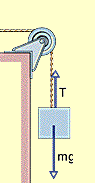 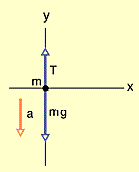 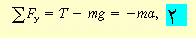 بعضی کاربردهای قوانین نیوتن
از روابط (1) و (2) شتاب و نیروی کشش ریسمان  به دست
    می آ ید:
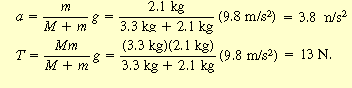 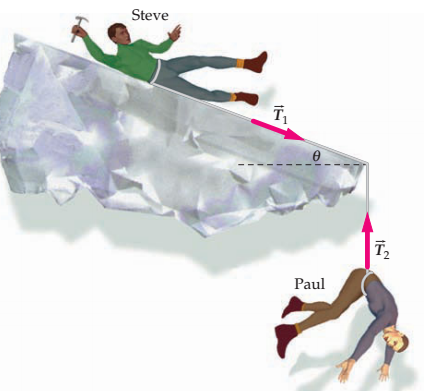 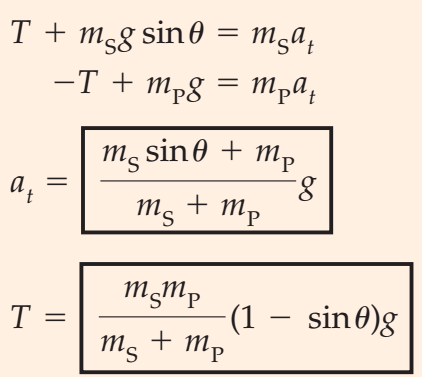 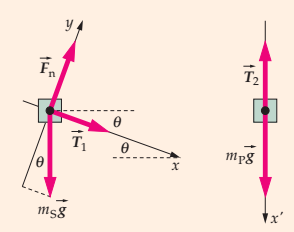 بعضی کاربردهای قوانین نیوتن
مثال 3-  جرم m=15kg توسط ریسمان هایی آویخته شده است نیروی کشش در هر ریسمان را بدست آورید.
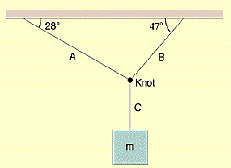 بعضی کاربردهای قوانین نیوتن
حل: محیط اطراف جسم طناب و زمین است پس بر آن دو نیرو وارد می شود.
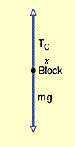 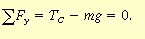 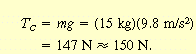 بعضی کاربردهای قوانین نیوتن
ادامه حل:
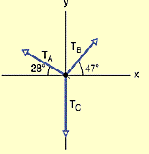 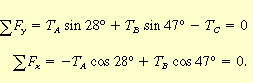 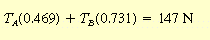 ادامه حل:
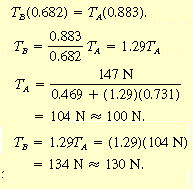 بعضی کاربردهای قوانین نیوتن
مثال 4 – جرم m=15kg توسط ریسمانی ودر سطح شیبدار و بدون اصطحکاک نگه داشته شده است. اگر  باشد a ) کشش ریسمان  b) نیروی را که سطح بر جسم وارد می کند را  بدست آ ورید c) اگر ریسمان قطع شود شتاب حرکت جسم چقد راست؟
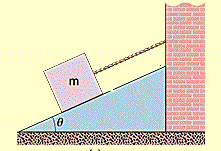 a) کشش ریسمان  b) نیرویی  که سطح بر جسم وارد می کند را  بدست آ ورید.
   حل : جسم ساکن است پس نیروهای وارد بر آن صفر است:
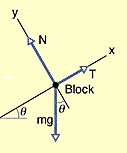 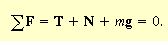 ادامه حل: 
     تصویر نیروها در امتداد  xو y  :
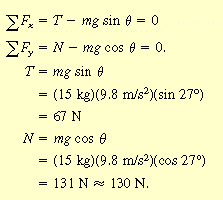 c) اگر ریسمان قطع شود شتاب حرکت جسم چقد راست؟ 
حل:
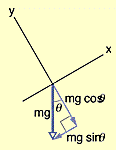 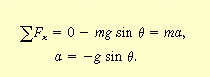 ادامه حل:


علامت منفی شتاب به معنی این است که شتاب در خلاف جهت مثبت محور x ها است.
 ملاحظه می کنیم که همانند مورد سقوط آزاد ، شتاب جسم مستقل از جرم آن است
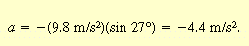 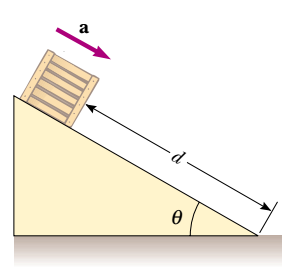 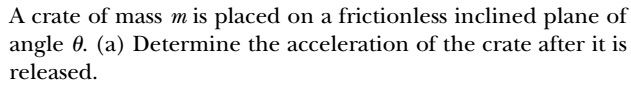 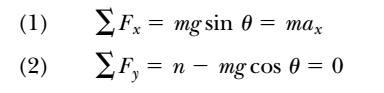 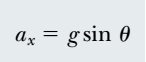 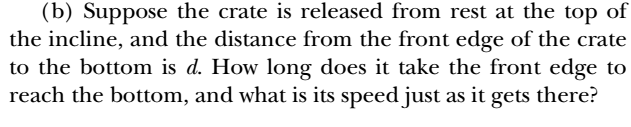 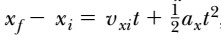 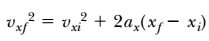 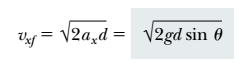 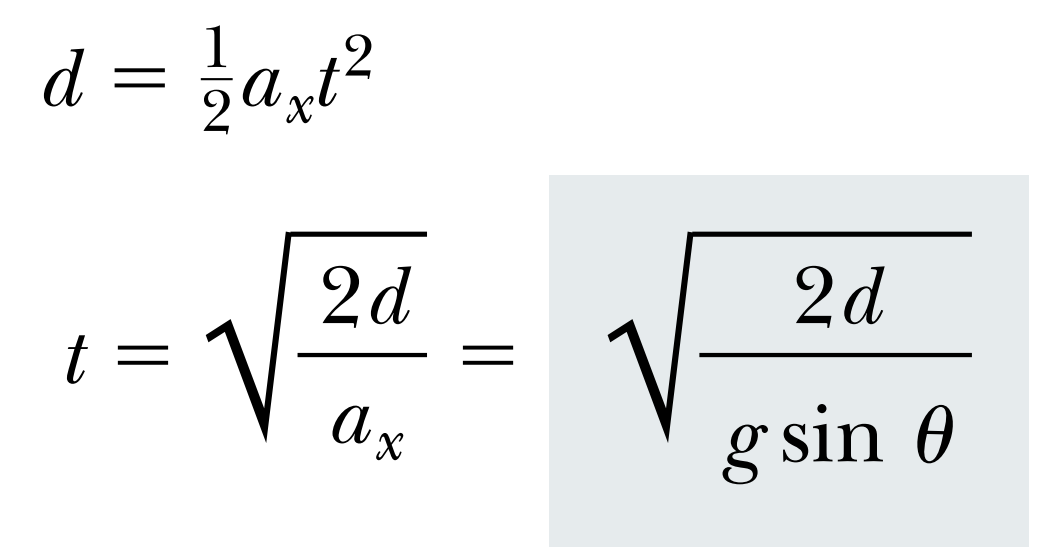 مثال 5 – دو جرم نامساوی به وسیله ریسمانی که از روی قرقره بدون اصطکاک و بدون جرمی گذشته است ، به هم وصل شده اند شتاب ونیروی کشش طناب را بدست آورید.
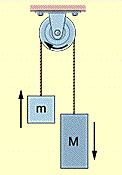 حل:  
    محیط اطراف هر یک از وزنه ها ریسمان و زمین است پس ب رهر یک دو نیروی وزن وکشش  طناب وارد می شود.
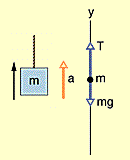 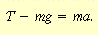 ادامه حل:
   جهت شتاب جسم بزرگتر به سمت پایین است:
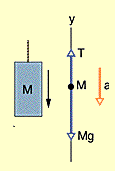 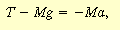 ادامه حل:
    باجمع کردن دو رابطه قبل شتاب وکش ریسمان به دست می آید:
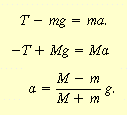 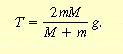 مثال 6 –  شخصی به جرم m=72.2kg روی ترازویی داخل آسانسوری که با شتاب a در راستای قائم حرکت می کند ، ایستاده است عددی را که ترازو نشان می دهد ( وزن ظاهری ) را در هر یک از موارد a) شتاب صفر و آسانسور با سرعت ثابت به سمت بالا یا پایین حرکت می کند در این حالت وزن ظاهری (N ) و وزن حقیقی(W ) شخص یکسان است 
B   )آسانسوری با شتاب a=3.2m/s2 که جهت حرکت آن به سمت بالاست ( یعنی آسانسور دارای حرکت تند شونده به سمت بالا یا حرکت کند شونده به سمت پایین )  د رحرکت است c) آسانسور با شتاب a=3.2m/s2 که جهت آن به سمت پایین است ( یعنی آسانسور دارای حرکت تند شونده به سمت پایین و حرکت کند شونده به سمت بالا است ) در حرکت است.
a) شتاب صفر و آسانسور با سرعت ثابت به سمت بالا یا پایین حرکت می کند.
حل: در این حالت وزن ظاهری (N ) و وزن حقیقی(W ) شخص یکسان است.
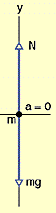 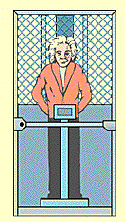 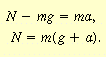 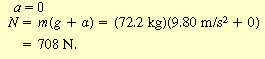 b)آسانسوری با شتاب a=3.2m/s2 که جهت حرکت آن به سمت بالاست ( یعنی آسانسور دارای حرکت تند شونده به سمت بالا یا حرکت کند شونده به سمت پایین )  د رحرکت است.
حل: محیط اطراف شخص تنها ترازو زمین است پس دو نیروی N و mg بر شخص وارد می شود و همان وزن ظاهری است.
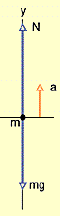 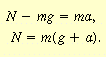 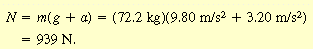 c) آسانسور با شتاب a=3.2m/s2 که جهت آن به سمت پایین است
 ( یعنی آسانسور دارای حرکت تند شونده به سمت پایین و حرکت کند شونده به سمت بالا است ) در حرکت است.
  حل:
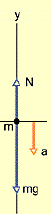 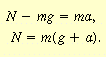 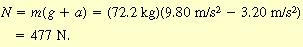